Phillipa Silcock
Using and discharging conditions
Planning conditions
Local planning authorities should consider whether otherwise unacceptable development could be made acceptable through the use of conditions or planning obligations. Planning obligations should only be used where it is not possible to address unacceptable impacts through a planning condition.
 NPPG – para 203
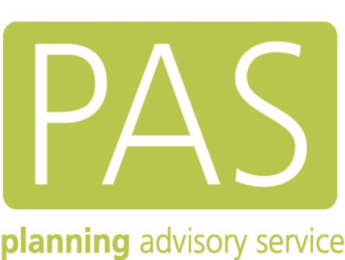 Conditions:  the six tests
“Planning conditions should only be imposed where they are:
necessary;
relevant to planning and;
to the development to be permitted;
enforceable;
precise and;
reasonable in all other respects.”

Para. 206 of the NPPF
Conditions: more guidance
Planning Practice Guidance
“Whether it is appropriate for the Local Planning Authority to impose a condition on a grant of planning permission will depend on the specifics of the case. Conditions should help to deliver development plan policy and accord with the requirements of the National Planning Policy Framework, including satisfying the six tests for conditions.” Paragraph: 004 Reference ID: 21a-004-20140306
[Speaker Notes: Excellent piece of clear guidance – that helps define the correct approach to many circumstances.

How does the Local Planning Authority ensure that the six tests in paragraph 206 of the National Planning Policy Framework have been met?
Whether it is appropriate for the Local Planning Authority to impose a condition on a grant of planning permission will depend on the specifics of the case. Conditions should help to deliver development plan policy and accord with the requirements of the National Planning Policy Framework, including satisfying the six tests for conditions.
The six tests must all be satisfied each time a decision to grant planning permission subject to conditions is made. The tests are set out below, alongside key considerations:
TESTKEY QUESTIONSNecessary
 
 
Will it be appropriate to refuse planning permission without the requirements imposed by the condition?
A condition must not be imposed unless there is a definite planning reason for it, ie it is needed to make the development acceptable in planning terms.
If a condition is wider in scope than is necessary to achieve the desired objective it will fail the test of necessity.
 
Relevant to planning
 
Does the condition relate to planning objectives and is it within the scope of the permission to which it is to be attached?
A condition must not be used to control matters that are subject to specific control elsewhere in planning legislation (for example, advertisement control, listed building consents, or tree preservation).
Specific controls outside planning legislation may provide an alternative means of managing certain matters (for example, works on public highways often require highways’ consent).
 
Relevant to the development to be permitted
Does the condition fairly and reasonably relate to the development to be permitted?
It is not sufficient that a condition is related to planning objectives: it must also be justified by the nature or impact of the development permitted.
A condition cannot be imposed in order to remedy a pre-existing problem or issue not created by the proposed development.
 
Enforceable
Would it be practicably possible to enforce the condition?
Unenforceable conditions include those for which it would, in practice, be impossible to detect a contravention or remedy any breach of the condition, or those concerned with matters over which the applicant has no control.
 
Precise
Is the condition written in a way that makes it clear to the applicant and others what must be done to comply with it?
Poorly worded conditions are those that do not clearly state what is required and when must not be used.
 
Reasonable in all other respects
Is the condition reasonable?
Conditions which place unjustifiable and disproportionate burdens on an applicant will fail the test of reasonableness.
Unreasonable conditions cannot be used to make development that is unacceptable in planning terms acceptable.
 
 
 Revision date: 06 03 2014]
Conditions:  Performance
From draft PAS Benchmark  report
Conditions:  Performance
From draft PAS Benchmark report
Conditions:  Cost
From the summary of the benchmark data
Based on 12,540 records
Ave cost to deal with these was £268 
Ave fee for each submission was £93

So: Approval of details applications are expensive for councils, and for this reason alone, discretion on the use of these is a good idea
Six tests:  consider them your friends!
LPAs, developers and consultees all need to improve the way they work on conditions:
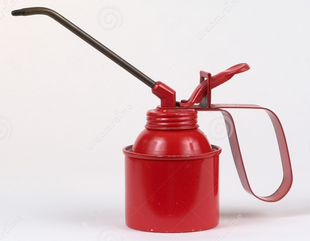 “Best practice principles for use and discharge of conditions”
Deemed consent for conditions
Infrastructure Act 2015

Allows the SOS to make development orders allowing for deemed discharge of some conditions if the authority has failed to give notice of their decision on time, provided the applicant takes certain steps…. (paraphrased)

Cf. s74A of the Town and Country Planning Act 1990 as a amended
Planning conditions
Deemed discharge of planning conditions: 
Government response to consultation
November 2014 Department for Communities and Local Government
Deemed Discharge
Deemed discharge only activated by the applicant serving a notice 
Exemption of certain specified types of conditions/applications
Flexibility- the applicant and the local authority can agree a longer time period
[Speaker Notes: ( prob 6 weeks after submission and with a 2 week notice period).]
Deemed discharge -exemptions
All conditions attached to development that is subject to an Environmental Impact Assessment; 
All conditions attached to development that is likely to have a significant effect on a qualifying European site; 
Conditions designed to manage flood risk;
Deemed discharge -exemptions
Conditions that have the effect of requiring that an agreement under Section 106 of the Town and Country Planning Act 1990 (as amended), Section 278 of the Highways Act 1980 to be entered into; and 
 Conditions requiring the approval of details for outline planning permissions required by reserved matters.
Further exemptions-
Conditions relating to the investigation and remediation of contaminated land; 
Conditions relating to highway safety; 
Sites of Special Scientific Interest; and 
Conditions relating to investigation of archaeological potential.
Extra points
Extra planning guidance - expectations on third parties where their advice is sought
At present only for conditions on planning permissions
Applications for discharge  of conditions can still be refused if the LPA thinks the proposals are unsatisfactory
Proposals for the return of the fee – not commented on in the response to consultation
[Speaker Notes: Reg 16 – change from return of fees under the planning guarantee  from 12 weeks to 8 weeks unless extended by agreement]
New Work – 10 Principles
Keep the number to a minimum necessary
Overall, more engagement at pre-application will provide solutions by application stage
Don’t duplicate what is in the application
The more/better detail submitted, the less to be required in post application
Don’t condition matters covered by other regulatory regimes
New Work – 10 Principles
6.  Prescriptive conditions save time and provide more certainty
7.  S106 conditions, but maximise transparency
8.  Use PPAs for discharge of conditions phase
9.  If communities have a role in discharge of conditions make this clear
10.	???????
Conditions – what is the aim.
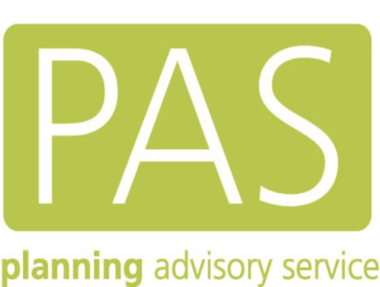 Table Discussion
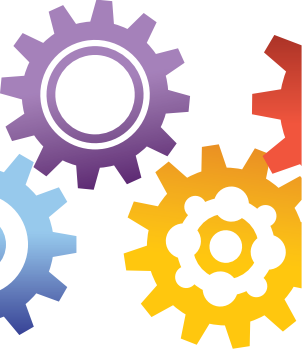 Draft principles for better use of conditions on planning permissions.
These have been developed by a cross sector group to improve the way that LPAs, developers and other stakeholders  work to reduce the delays that can sometimes result from conditions.
Have we got the right principles to drive improvement?